http://ppoa.info/
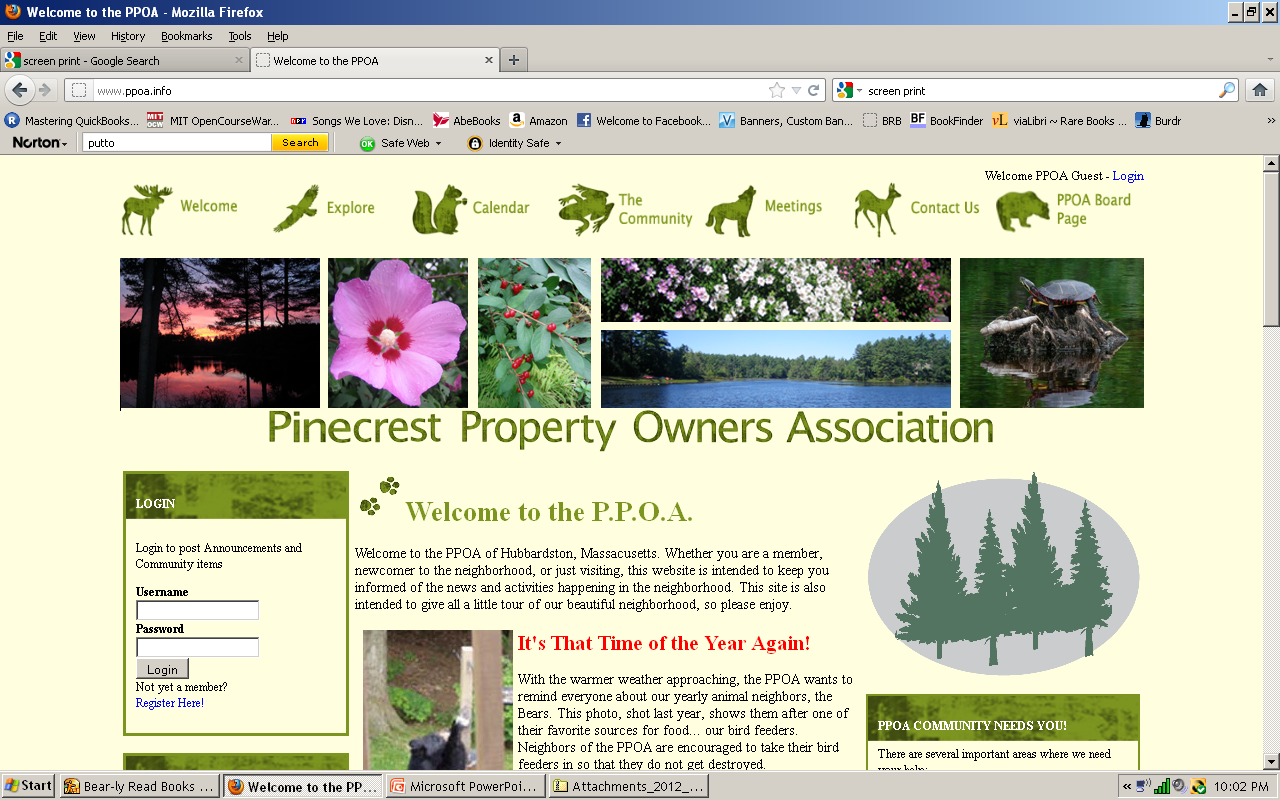 2012 Pinecrest Property Owners Association Annual Meeting
Sunday May 6, 2012
Agenda
Welcome and introduction of new members		3:00
Minutes of 2011 PPOA Annual Meeting			3:02
Treasurer’s Report					3:04
Review Balance Sheet 					3:10
Actual income and Expenses Fiscal Year 2012		3:15
Review Projected Budget for Fiscal Year 2013 		3:25
Vote on Fiscal Year 2013 Budget				3:35
Finished Business					3:45
New Business						3:50
Announcement					4:15
Upcoming Events					4:30
Voting						4:45
Q&A							4:50
50/50 Raffle rResults					4:59
Adjournment						5:00
After the meeting, you are welcome to stay for an historical presentation by Dennis Majikas
Treasurer’s Report March 31, 2012
Annual Portfolio
Income
Operating Budget
FY 2012 Budget as if 3/31/2012
FY 2013 Budget
CAPITAL PLAN
TOTAL NET WORTH
Real Estate 			$651,803
Total portfolio 			$163,696
Total assets 			$815,499
Total liability 			$0
Net worth 				$815,499
Thank You